EAD e Marketing 
de Relacionamento
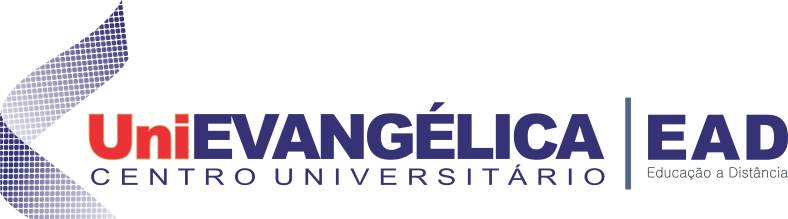 Marcos Wesley da Silva, prof. dr.
Michelle da Fonseca Marques
Introdução
"O declínio do número de alunos potenciais, matrículas, contribuições e donativos e outros recursos para enfrentar os custos são alertas sobre a dependência das mesmas em relação ao mercado que atendem" (KOTLER e FOX, 1994).
Introdução
(INEP, 2013)
Introdução
(INEP, 2013)
(INEP, 2014)
Introdução
Alunos da modalidade a distância se queixam dos:

atrasos no recebimento de apostilas impressas
na divulgação de notas de provas
demora no retorno dos coordenadores
falta de soluções
expedição do diploma de conclusão de curso
						(TERRA, 2013)
Introdução
Nesse cenário, a retenção de alunos é uma ação tão importante quanto atrair novos. Alunos não formam uma audiência cativa, pois, a cada semestre precisam renovar sua decisão de matrícula. O aluno envolvido com outras tarefas ou insatisfeito pode decidir pela não renovação. Podem mudar de instituição ou trancar sua matrícula (KOTLER e FOX, 1994).
Referencial teórico - mkt de relacionamento
...
A nova lógica apresentou a importância dos recursos intangíveis, da co-criação de valor e dos relacionamentos (VARGO e LUSCH, 2004). A evolução do marketing de relacionamento aponta para uma mudança significativa nos axiomas do marketing: competição e conflito para cooperação mutua e independência para interdependência mutua (SHETH e PARVATIYAR, 1995).
Referencial teórico - lealdade
...
O sentimento de satisfação é um passo necessário na formação da lealdade. Entretanto, a satisfação se torna menos importante no momento em que a lealdade começa a se formar...

Estratégia: instituições de ensino superior precisam ser orientadas a entregar satisfação a seus alunos (HELGENSEN e NESSET, 2007).
Referencial teórico – modelo de lealdade e retenção
Bergamo, Giuliani e Galli (2011):

Lealdade
Qualidade percebida
Confiança
Comprometimento emocional
Satisfação
Comprometimento cognitivo
Integração acadêmica
Integração social
Comprometimento com outras atividades
Metodologia
Objetivo: identificar de que forma cada uma das variáveis do modelo de lealdade tende a contribuir para a lealdade de alunos matriculados em cursos ofertados na modalidade a distância.

Quantitativa descritiva
Alunos EAD Goiás
180 respondentes
Amostragem não probabilística, por conveniência
Abril e maio de 2013
Questionário estruturado, 54 questões
Alternativas em forma de escala Likert, de 5 pontos
Resultados
Resultados
EAD e Marketing 
de Relacionamento
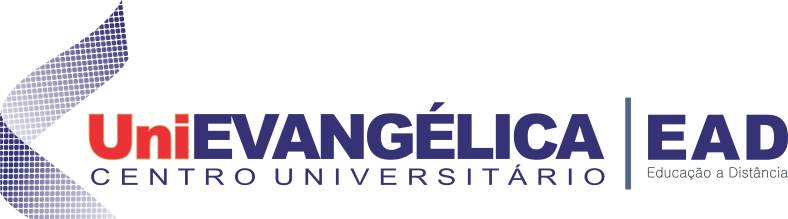 Marcos Wesley da Silva, prof. dr.
Michelle da Fonseca Marques
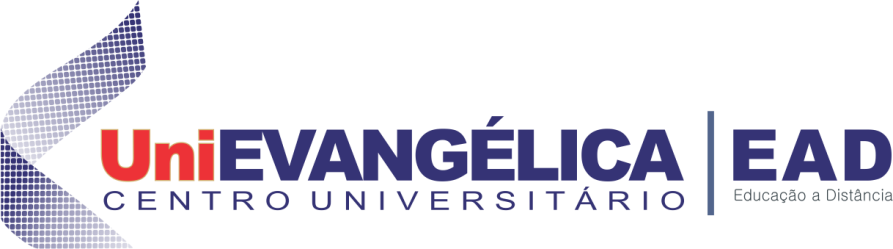 Educação inovadora,
flexível e sem distâncias